Volleyball
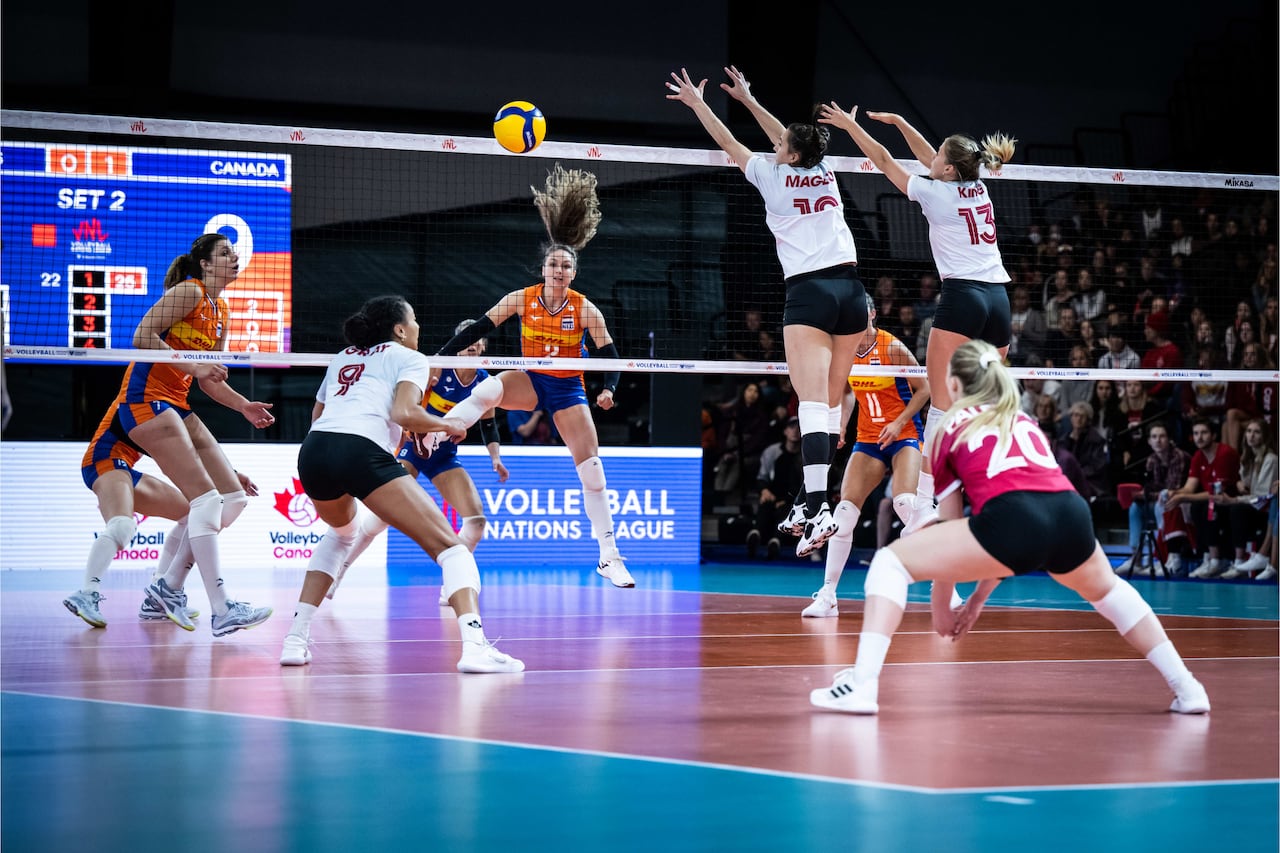 Volley ball